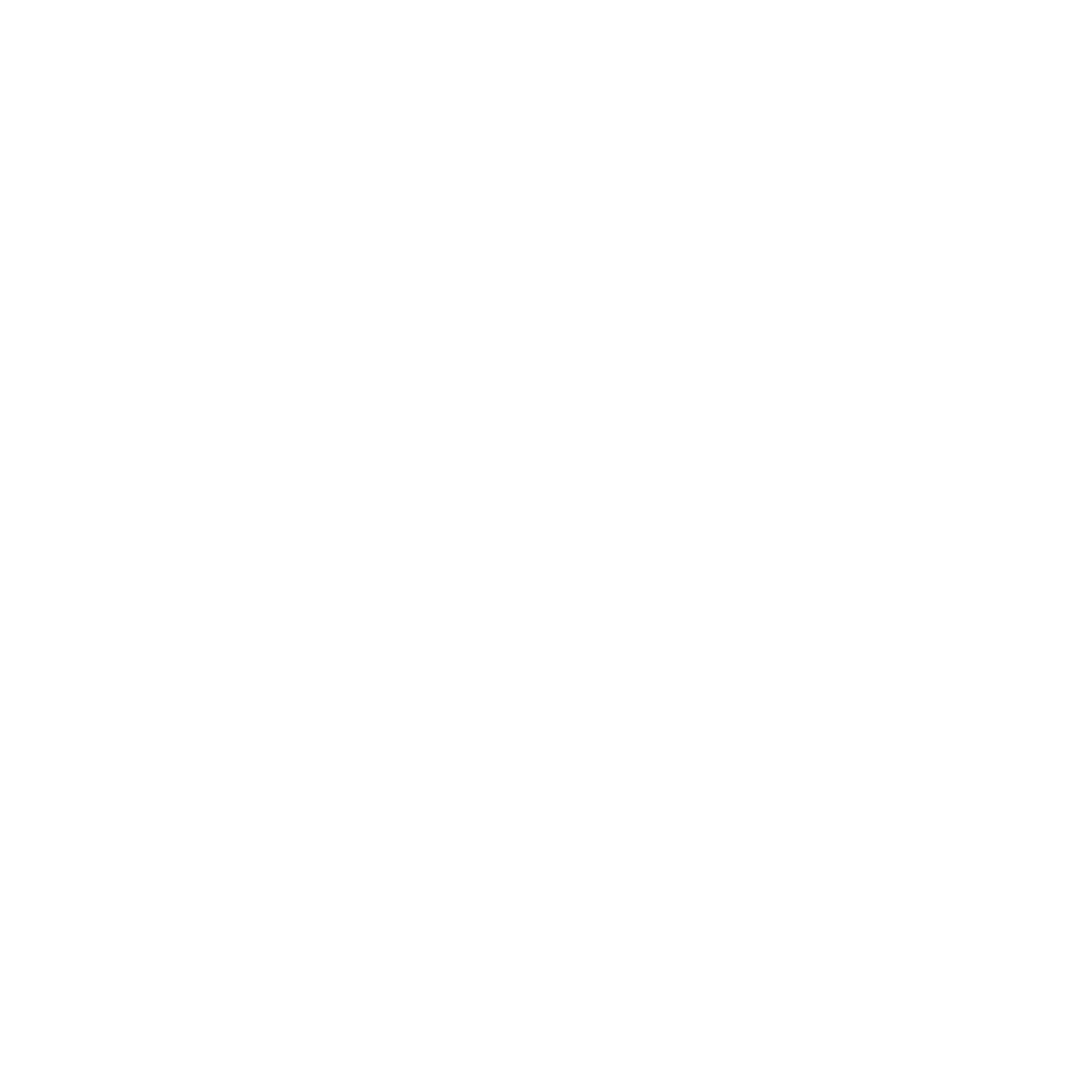 Lo-Fi
Prototyping
OX
Become closer through shared music, seamlessly
‹#›
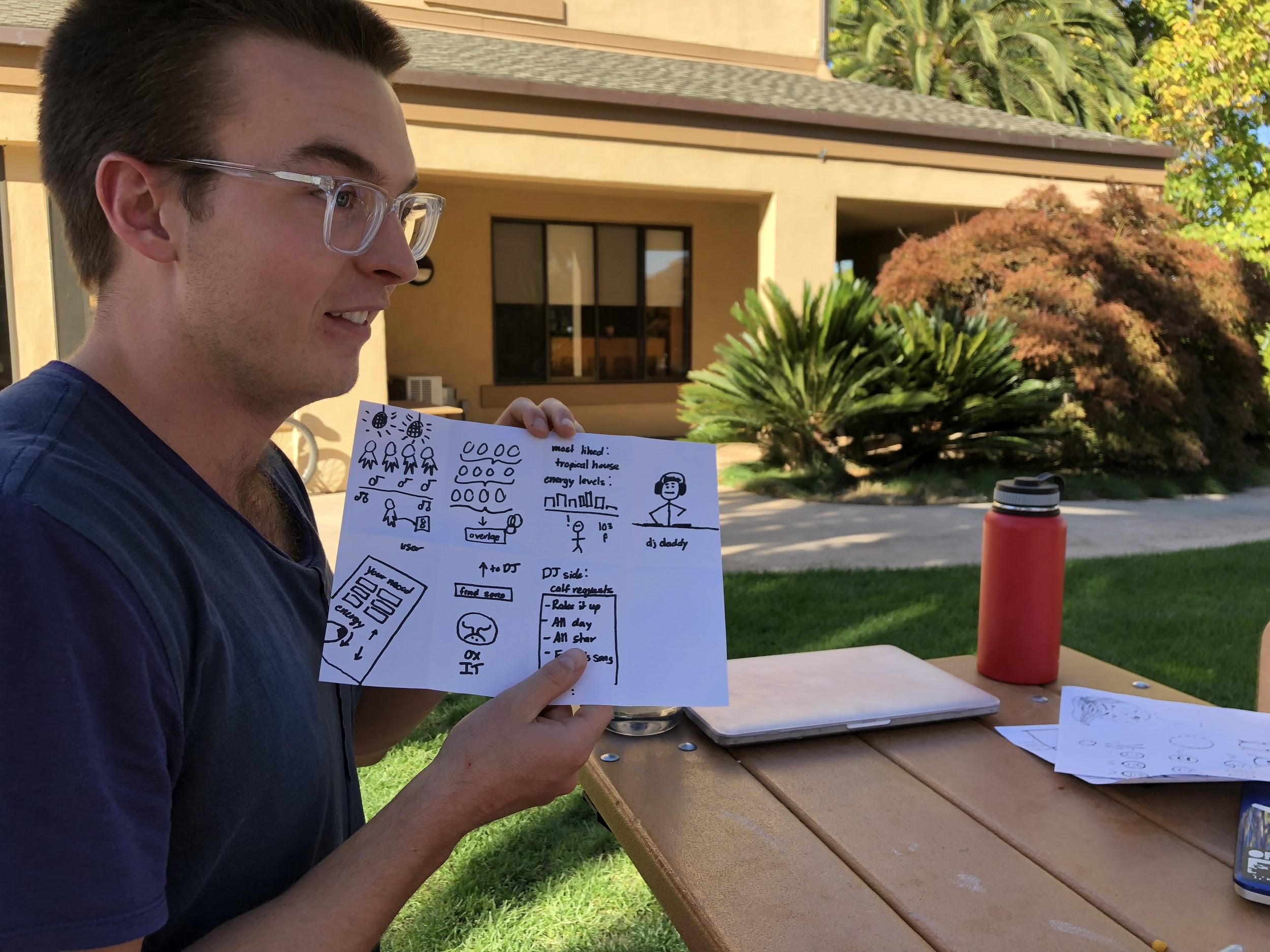 ‹#›
‹#›
DesignStorm
4 dudes. 15 minutes. ∞ ideas.
‹#›
KEY DESIGN INSIGHTS
Let’s start with the first set of slides
‹#›
SELECTED INTERFACE
Let’s start with the first set of slides
‹#›
PROTOTYPE
Let’s start with the first set of slides
‹#›
TASK FLOWS
Let’s start with the first set of slides
‹#›
EXPERIMENTAL METHOD
Let’s start with the first set of slides
‹#›
EXPERIMENTAL RESULTS (by participant)
Let’s start with the first set of slides
‹#›
UI CHANGES
Let’s start with the first set of slides
‹#›
SUMMARY
Let’s start with the first set of slides
‹#›
iPhone project
Place your screenshot here
Show and explain your web, app or software projects using these gadget templates.
‹#›
Instructions for use
EDIT IN GOOGLE SLIDES
Click on the button under the presentation preview that says "Use as Google Slides Theme".
You will get a copy of this document on your Google Drive and will be able to edit, add or delete slides.
You have to be signed in to your Google account.
EDIT IN POWERPOINT®
Click on the button under the presentation preview that says "Download as PowerPoint template". You will get a .pptx file that you can edit in PowerPoint.
Remember to download and install the fonts used in this presentation (you’ll find the links to the font files needed in the Presentation design slide)
More info on how to use this template at www.slidescarnival.com/help-use-presentation-template
This template is free to use under Creative Commons Attribution license. You can keep the Credits slide or mention SlidesCarnival and other resources used in a slide footer.
‹#›
Experiment
Method + Results
‹#›
Participants
Meg
PD major, music lover and amateur musician
Matt
Recent grad
Some woman	
A researcher
‹#›
Environment/setup
Overview of the app and it’s goals
Screens on index cards
One team member as the “computer”
Took note of successes, errors, and timing
‹#›
Timing
All tasks successfully completed
Generating playlists was very intuitive (least time)
Completing tasks within specific groups took a long time to figure out
‹#›
Errors
Confused by explore options “what does it do?”
Expected search of artists, songs, etc., not other users
Automating  people in the room brought up questions
Wanted to save a group and didn’t know how
‹#›
Successes
“I love how easy it is to create a playlist. This app is perfect for someone like me”
Ease of creating a playlist was delightful
Profiles were intriguing
Selecting a vibe was a nice touch
Navigation buttons helped a sense of place in the app
Quotations are commonly printed as a means of inspiration and to invoke philosophical thoughts from the reader.
‹#›
‹#›
This is a slide title
Here you have a list of items
And some text
But remember not to overload your slides with content
Your audience will listen to you or read the content, but won’t do both.
‹#›
You can also split your content
White
Is the color of milk and fresh snow, the color produced by the combination of all the colors of the visible spectrum.
Black
Is the color of coal, ebony, and of outer space. It is the darkest color, the result of the absence of or complete absorption of light.
‹#›
A picture is worth a thousand words
A complex idea can be conveyed with just a single still image, namely making it possible to absorb large amounts of data quickly.
Want big impact?
Use big image.
‹#›
‹#›
Use charts to explain your ideas
Yellow
Blue
Red
‹#›
And tables to compare data
‹#›
Maps
our office
89,526,124
Whoa! That’s a big number, aren’t you proud?
‹#›
89,526,124$
That’s a lot of money
185,244 users
And a lot of users
100%
Total success!
‹#›
‹#›
Our process is easy
first
second
last
‹#›
Let’s review some concepts
Yellow
Is the color of gold, butter and ripe lemons. In the spectrum of visible light, yellow is found between green and orange.
Blue
Is the colour of the clear sky and the deep sea. It is located between violet and green on the optical spectrum.
Red
Is the color of blood, and because of this it has historically been associated with sacrifice, danger and courage.
Black
Is the color of coal, ebony, and of outer space. It is the darkest color, the result of the absence of or complete absorption of light.
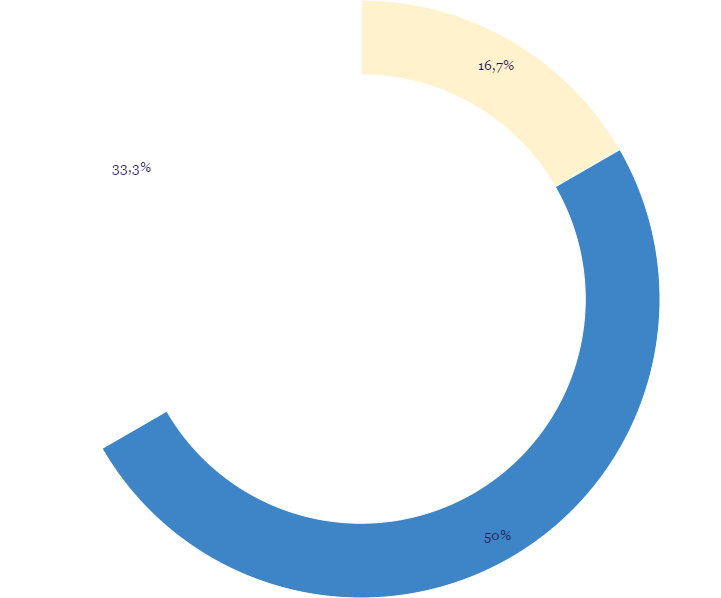 You can insert graphs from Google Sheets
‹#›
‹#›
Place your screenshot here
Android project
Show and explain your web, app or software projects using these gadget templates.
‹#›
Place your screenshot here
Tablet project
Show and explain your web, app or software projects using these gadget templates.
‹#›
Place your screenshot here
Desktop project
Show and explain your web, app or software projects using these gadget templates.
Thanks!
Any questions?
Find me at @username & user@mail.me
‹#›
‹#›
Credits
Special thanks to all the people who made and released these awesome resources for free:
Presentation template by SlidesCarnival
Photographs by Startup Stock Photos
‹#›
Presentation design
This presentation uses the following typographies and colors:
Titles: Merriweather
Body copy: Open sans
You can download the fonts on these pages for free:
https://www.fontsquirrel.com/fonts/merriweather
https://www.fontsquirrel.com/fonts/open-sans

Yolk Yellow #ffa800
Navy Blue #294667
You don’t need to keep this slide in your presentation. It’s only here to serve you as a design guide if you need to create new slides or download the fonts to edit the presentation in PowerPoint®
SlidesCarnival icons are editable shapes. 

This means that you can:
Resize them without losing quality.
Change line color, width and style.

Isn’t that nice? :)

Examples:
‹#›
😉
Now you can use any emoji as an icon!
And of course it resizes without losing quality and you can change the color.

How? Follow Google instructions https://twitter.com/googledocs/status/730087240156643328
✋👆👉👍👤👦👧👨👩👪💃🏃💑❤😂😉😋😒😭👶😸🐟🍒🍔💣📌📖🔨🎃🎈🎨🏈🏰🌏🔌🔑 and many more...
‹#›